PXIE Cryogenics
Mike White
PIP-II Collaboration Meeting
Nov. 9, 2015
Overview
Show major cryogenic components
Discuss space constraints
Specification Outline
Installation Outline
Commissioning Outline
2
Mike White | PXIE Cryogenics
11/9/2015
PXIE Cave Area Cryo Components
SSR Cryomodule (Future)
PXIE Transfer Line (Future)
HWR Cryomodule (Future)
Cavity Relief Vents (Future)
Mycom Compressor Header (Future)
Kinney Pump Header (Existing)
Distribution Box (Existing)
CMTS Transfer Line
(Existing)
3
Mike White | PXIE Cryogenics
11/9/2015
Penetration into PXIE Cave
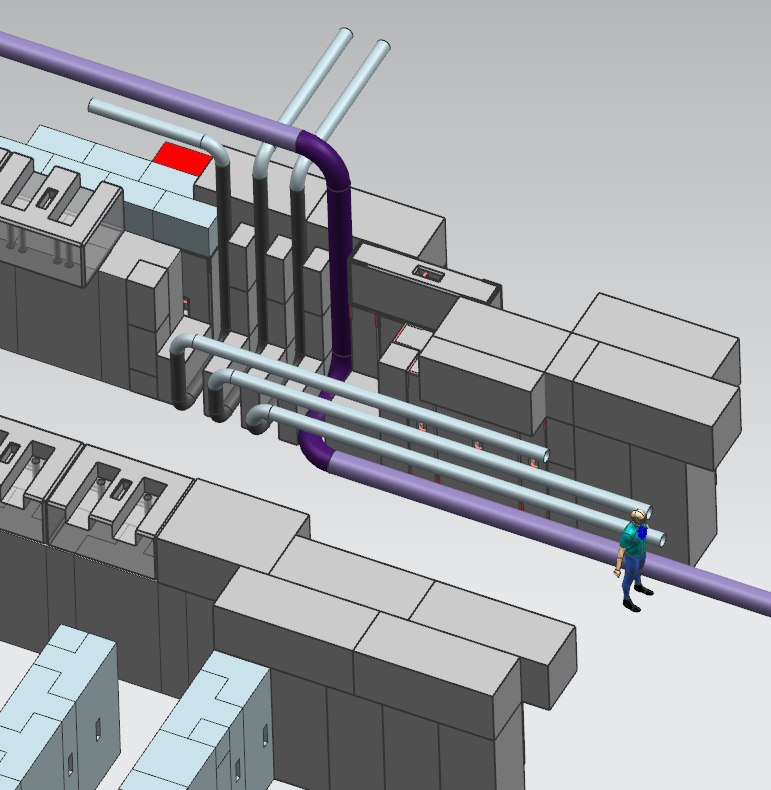 East supplemental shielding installed early
Darker section of piping indicates prefabricated section craned into slot
BEAM
Covering blocks        (not shown) can be craned in over piping
Field weld locations are accessible
4
Mike White | PXIE Cryogenics
11/9/2015
Penetration into PXIE Cave
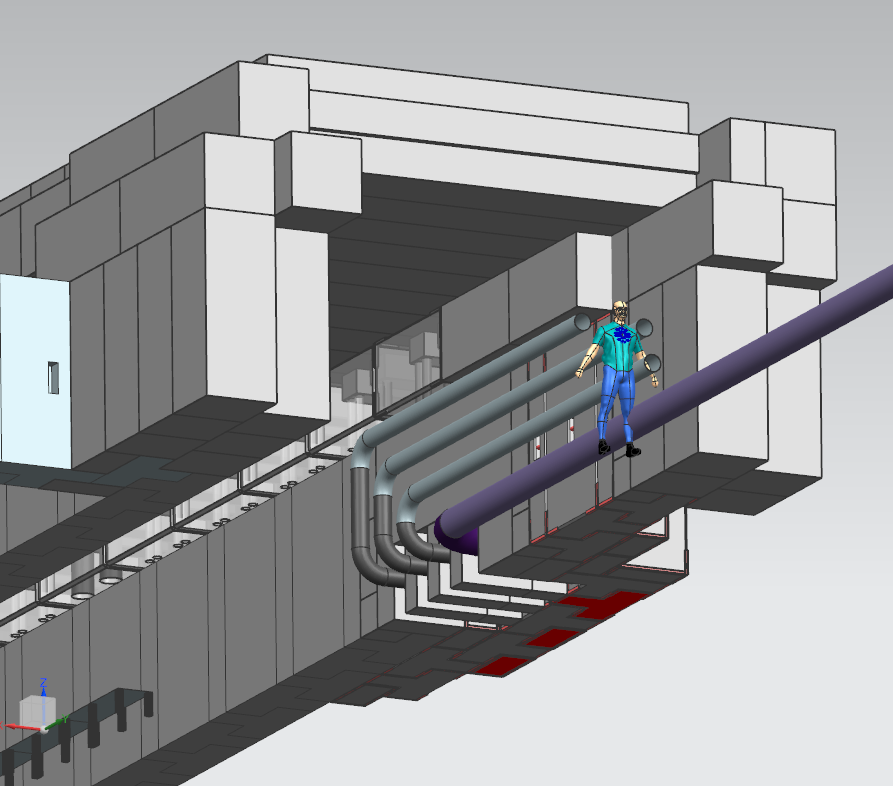 Cryo distribution
BEAM
Relief lines (2) and He Suction
5
Mike White | PXIE Cryogenics
11/9/2015
Penetration into PXIE Cave
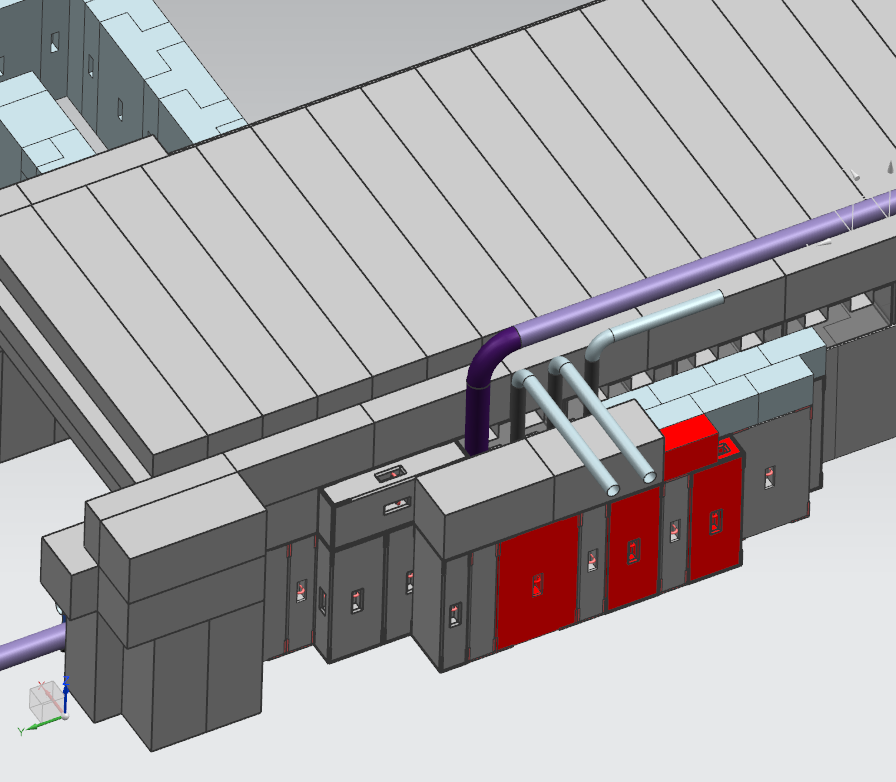 Does not affect design of roof layers
BEAM
Significant bump-out to East of existing cave
6
Mike White | PXIE Cryogenics
11/9/2015
Space along East Wall
990 mm
758 mm
7
Mike White | PXIE Cryogenics
11/9/2015
Space along Ceiling
Limited space for SSR 2K Relief System
Limited clearance for pulling U-tubes
Assume cryo takes up all this space
3200 mm (10’6”)
Edge of wall past HWR and SSR
8
Mike White | PXIE Cryogenics
11/9/2015
HWR Ports
9
Mike White | PXIE Cryogenics
11/9/2015
HWR Connections to Distribution System
BEAM
Bayonet Can
Pipe
U-tube
Conceptual Cartoon
10
Mike White | PXIE Cryogenics
11/9/2015
SSR Connections to Distribution System
2K Relief
All SSR Bayonets
Conceptual Cartoon
11
Mike White | PXIE Cryogenics
11/9/2015
Valves and Instrumenation
Due to tight space constraints inside cave, as much as possible keep control valves, relief valves, expansion joints, and instrumentation in cans at these three locations
12
Mike White | PXIE Cryogenics
11/9/2015
Lines Available in PXIE Transfer Line Stub
There are no control valves for PXIE in the distribution box (all lines have direct path to refrigerator)
Number of valves required for PXIE is highly correlated with independence required from CMTS operations
13
Mike White | PXIE Cryogenics
11/9/2015
Conclusions on Space Constraints
Installation order of components is important
Walking along east wall of cave not practical
Tight spaces for welding
U-tube installation/removal may require removing roof
U-tube may need to be lifted by crane after pulling to store elsewhere
People likely have to stand on HWR lid
HWR u-tubes heavy enough that several people required
Keep as many components as possible out of cave due to space limitation
Counterpoint: It is also difficult to access points at elevation, since room for lifts in and around cave is almost nonexistent
14
Mike White | PXIE Cryogenics
11/9/2015
Specification Steps Outlined
Review current cryomodule FRS
Write overall TRS for distribution system
Define allowable interdependence between PXIE and CMTS operations
Define heat load measurement accuracy
Cooldown constraints (fast, slow, either)
Resolve any other missing or ambiguous specifications
Create key process documents
PID
Valve & Instrument list
Define pipe sizes
Write TRS for vendor to supply major distribution system components
Define allowable envelope 
Define interface locations
Define support locations
Schedule requirements
Other standard specifications
15
Mike White | PXIE Cryogenics
11/9/2015
Installation Steps Outlined
Vendor supplied distribution system components
Select vendor
Ship FNAL-supplied components to vendor
Design review
Fabrication
Testing
FNAL Mechanical (independent of vendor or cryomodule)
Run cavity relief vent header into cave
Run Mycom suction header into cave
Install supports for transfer line & headers
Prefab of U-tubes
Install connection to Kinney vacuum pump?
FNAL Mechanical (dependent on vendor and/or cryomodule)
Join transfer line sections
Final welding of U-tubes
Install cryomodule cavity reliefs & connect to relief vent header
Connect all relief and vent ports to Mycom header
Run pneumatic tubing for control valves
16
Mike White | PXIE Cryogenics
11/9/2015
Installation Steps Outlined
FNAL Electrical & Controls (independent of vendor or cryomodule)
Prepare instrumentation and controls cabinets
Install cabinets at CMTF
Create ACNET variables & Synoptic pages
Create control loops
Input temperature sensor calibration data

FNAL Electrical & Controls (dependent on vendor and/or cryomodule)
Run & terminate cables from cabinets to instrumentation & control valves
17
Mike White | PXIE Cryogenics
11/9/2015
Commissioning Steps Outlined
Engineering documents (distribution system and cryomodule)
Piping notes 
Vacuum Vessel notes
Pressure Vessel notes (cryomodule only)
ODH notes
Cryogenic System Review notes
Testing
Helium leak checks
Pressure tests
Electrical check-out
Operations
U-tube installation/removal procedures
Cooldown/Warmup guidelines
18
Mike White | PXIE Cryogenics
11/9/2015